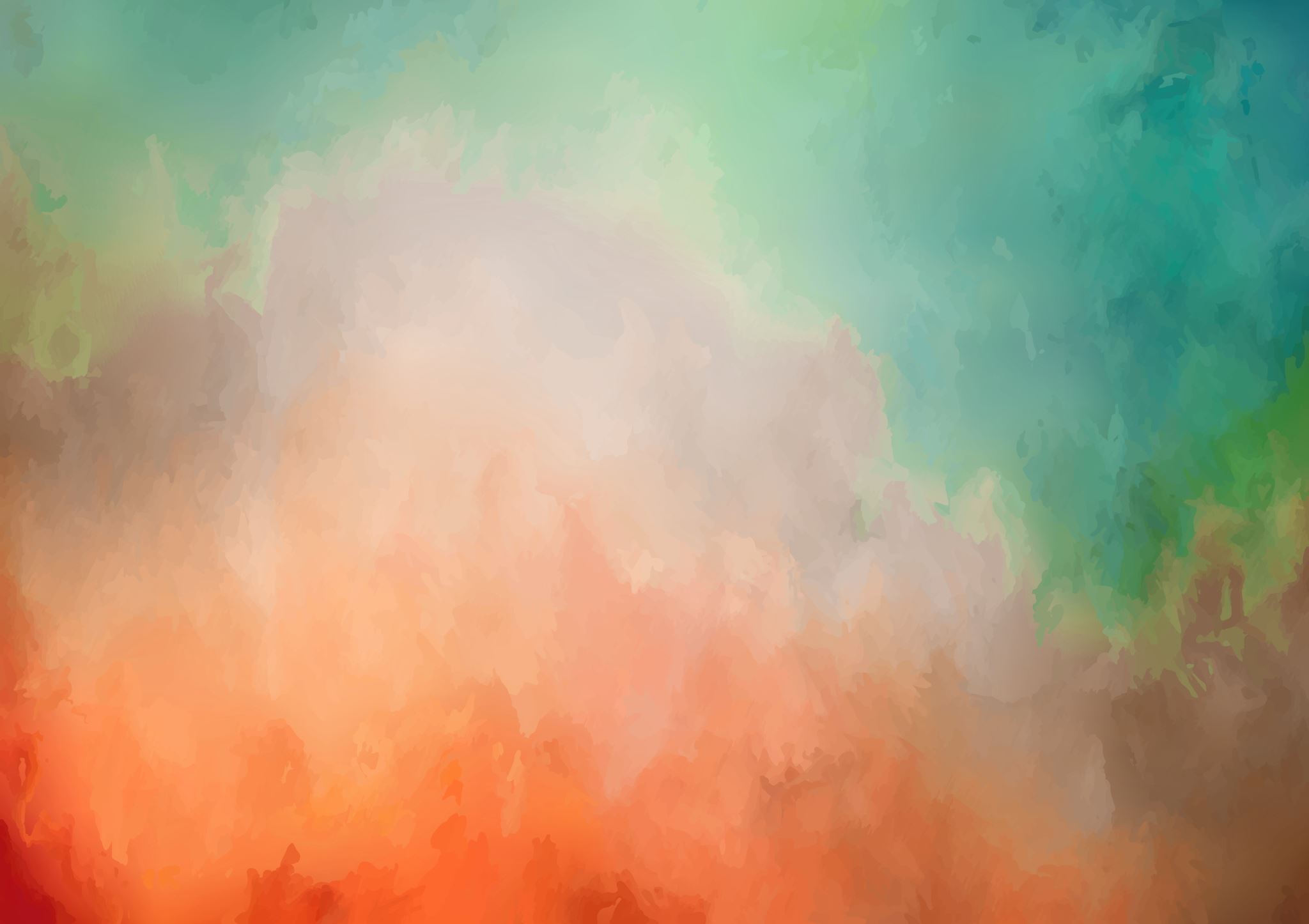 Η ζωή  στα  βουνά
Οι δυσκολίες που αντιμετωπίζουν οι κάτοικοι 
των ορεινών περιοχών της Ελλάδας
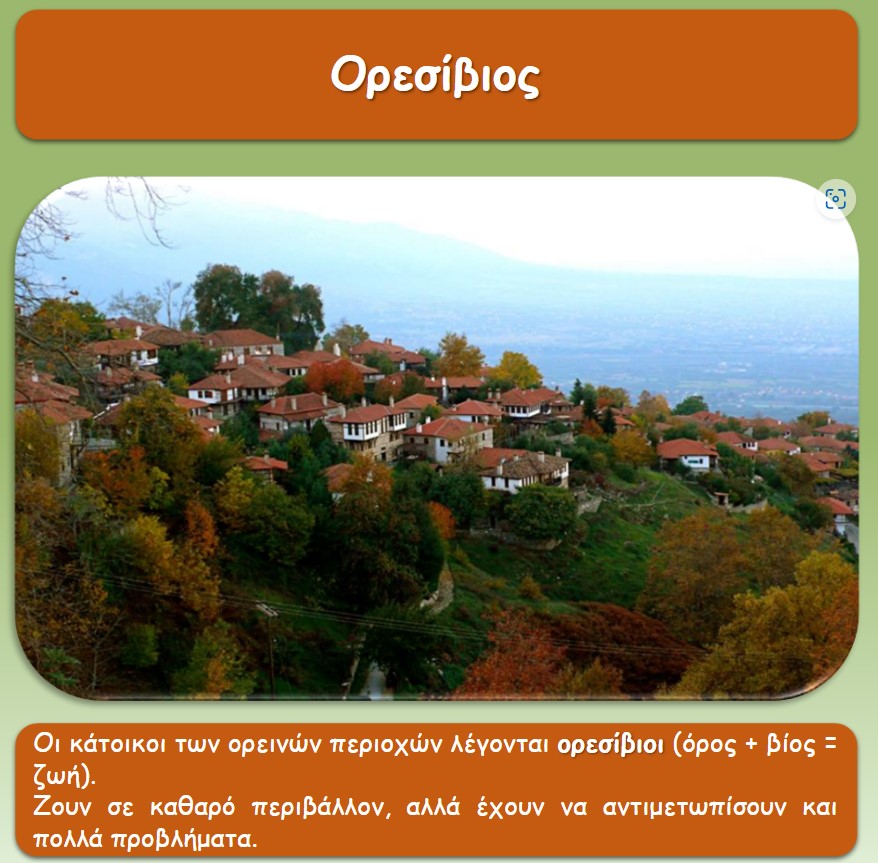 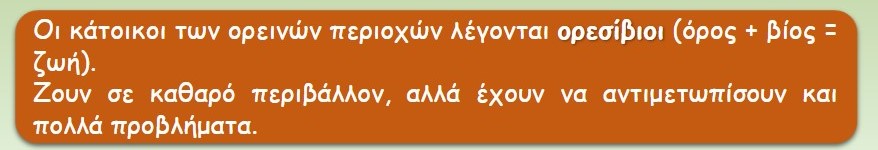 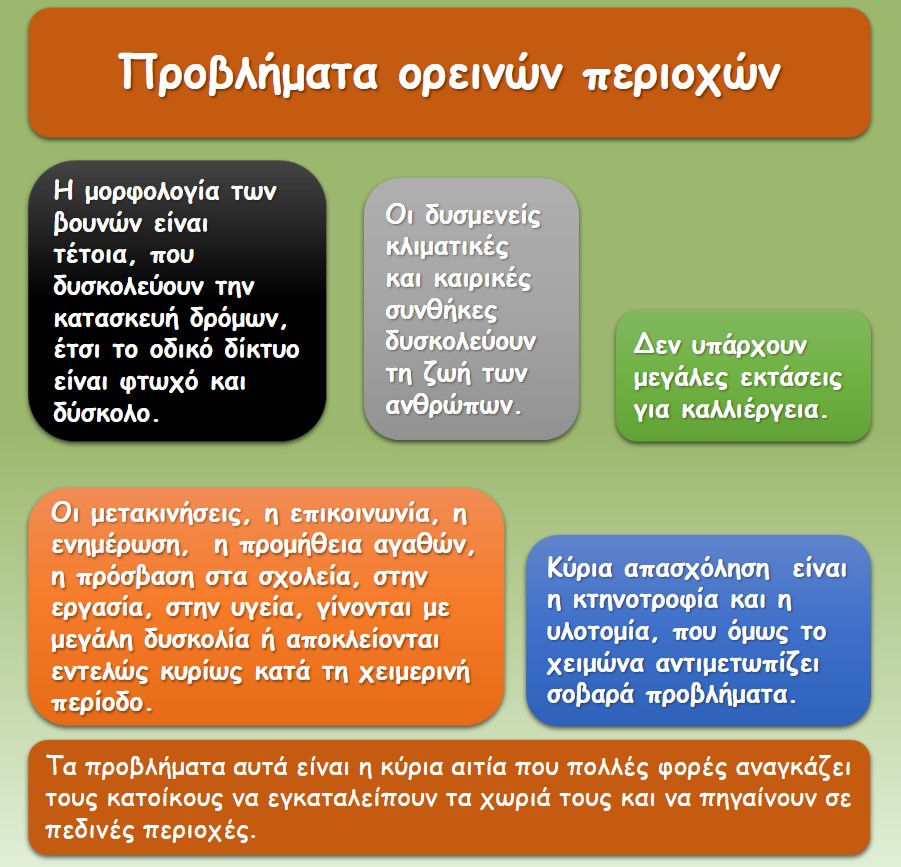 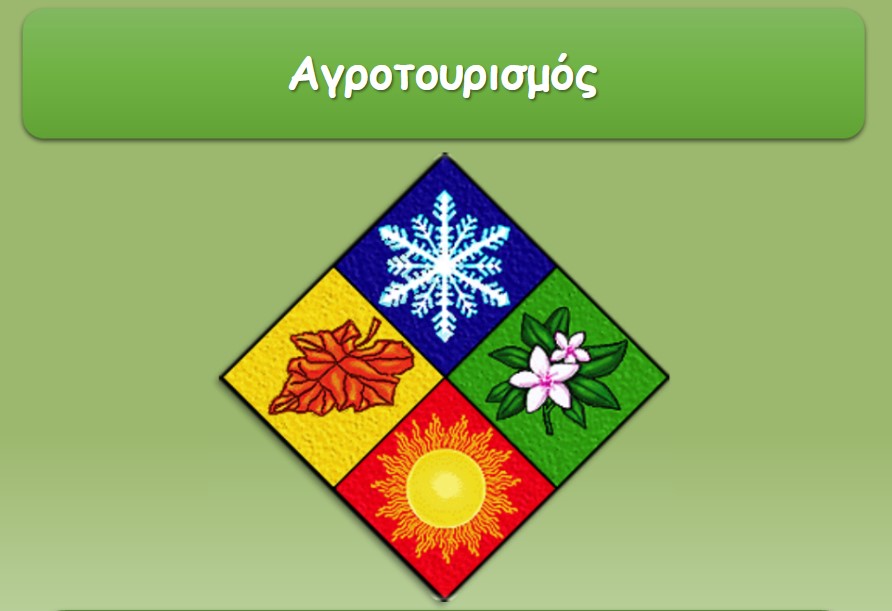 Αγροτουρισμός
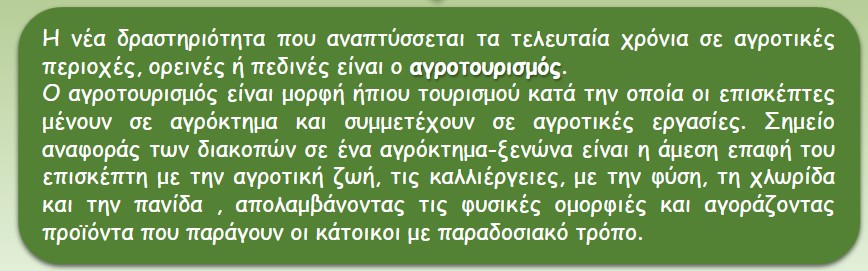